Hou dit vast
Hou dit allesomvattende vast
“Hun lessen zijn een sierlijke krans om je hoofd, ze zijn een ketting om je hals.” (1:9)

“Bind hun onderricht voor altijd op je hart, wind het om je hals.” (6:21)

“draag mijn woorden als een ring aan je vinger, schrijf ze in je hart.” (7:3)
Ondanks alles
Dan volg je God
En leef je
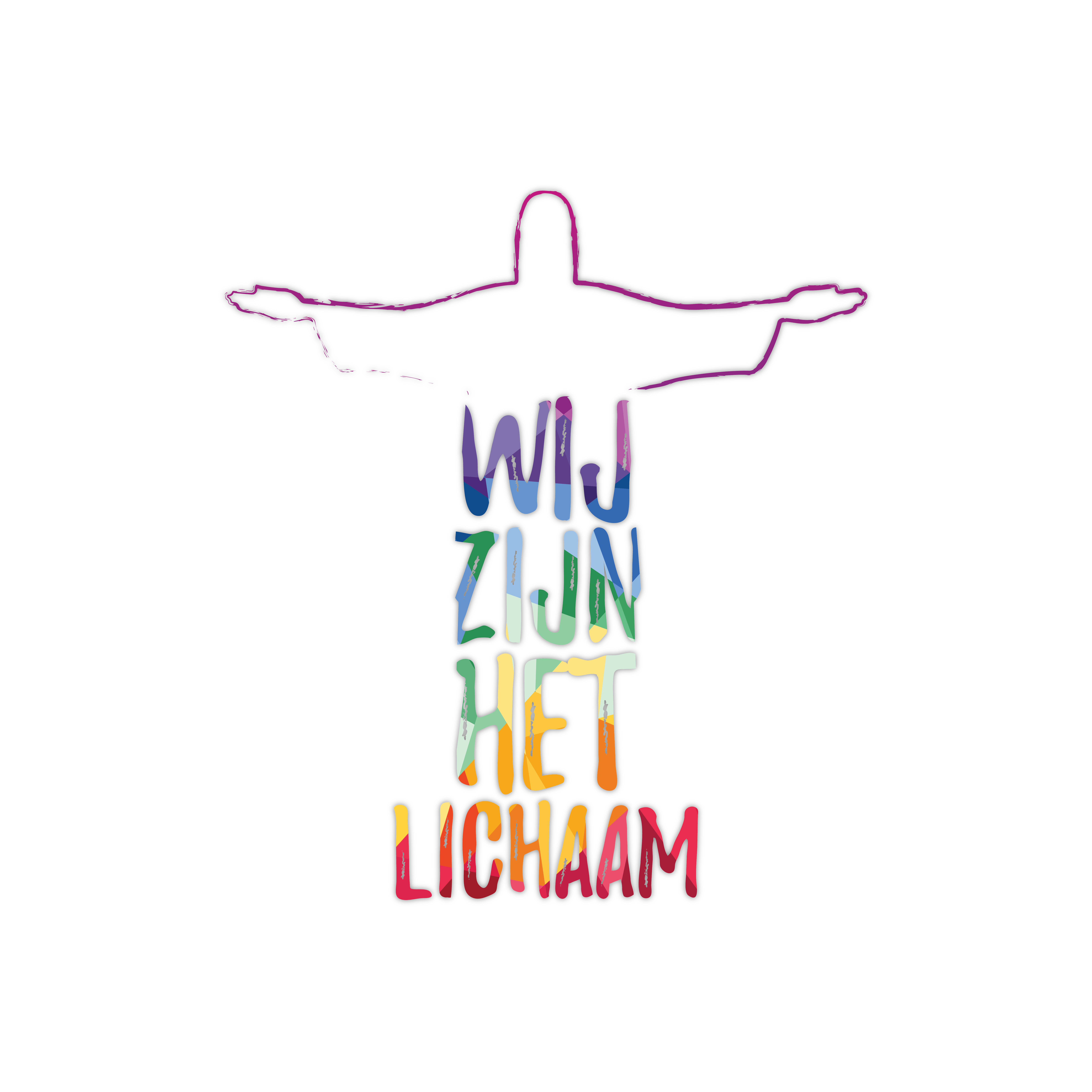